Chapter 12 Exception HandlingAnd Text IO
ACKNOWLEDGEMENT: THESE SLIDES ARE ADAPTED FROM SLIDES PROVIDED WITH Introduction to Java Programming, Liang (Pearson 2014)
Motivations
When a program runs into a runtime error, the program terminates abnormally. How can you handle the runtime error so that the program can continue to run or terminate gracefully? 
Example
You are working on Microsoft Word, and you try to open a file that does not exist OR is an incorrectly formatted .doc or .docx file (like someone tampered with it). What should happen?
(a) Microsoft crashes
(b) Microsoft alerts you of the issue
(c) Forget Microsoft, Apple is superior!
Exception Types
System Errors
System errors are thrown by JVM and represented in the Error class. The Error class describes internal system errors. Such errors rarely occur. If one does, there is little you can do beyond notifying the user and trying to terminate the program gracefully.
Exceptions
Exception describes errors caused by your program and external circumstances. These errors can be caught and handled by your program.
Exceptions
RuntimeException is caused by programming errors, such as bad casting, accessing an out-of-bounds array, and numeric errors.
Checked Exceptions vs. Unchecked Exceptions
RuntimeException, Error and their subclasses are known as unchecked exceptions. All other exceptions are known as checked exceptions, meaning that the compiler forces the programmer to check and deal with the exceptions. 
In most cases, unchecked exceptions reflect programming logic errors that are not recoverable. These are the logic errors that should be corrected in the program. Unchecked exceptions can occur anywhere in the program. To avoid cumbersome overuse of try-catch blocks, Java does not mandate you to write code to catch unchecked exceptions.
Declaring, Throwing, and Catching Exceptions
Declaring Exceptions
Every method must state the types of checked exceptions it might throw. This is known as declaring exceptions. 

public void myMethod() 	throws IOException
public void myMethod() 	throws IOException, OtherException
Throwing Exceptions
When the program detects an error, the program can create an instance of an appropriate exception type and throw it. This is known as throwing an exception. Here is an example, 

throw new Exception(); 
Exception ex = new Exception();throw ex;
Throwing Exceptions Example
/** Set a new radius */
  public void setRadius(double newRadius) 
      throws IllegalArgumentException {
    if (newRadius >= 0)
      radius =  newRadius;
    else
      throw new IllegalArgumentException(
        "Radius cannot be negative");
  }
Catching Exceptions
try {
  statements;  // Statements that may throw exceptions
}
catch (Exception1 exVar1) {
  handler for exception1;
}
catch (Exception2 exVar2) { 
  handler for exception2;
}
...
catch (ExceptionN exVar3) {
  handler for exceptionN;
}
Catch or Declare Checked Exceptions
Suppose p2 is defined as follows:
Catch or Declare Checked Exceptions
Java forces you to deal with checked exceptions. If a method declares a checked exception, you must invoke it in a try-catch block or declare to throw the exception in the calling method. For example, suppose that method p1 invokes method p2 and p2 may throw a checked exception (e.g., IOException), you have to write the code as shown in (a) or (b).
The finally Clause
try {  
  statements;
}
catch(Exception ex) { 
  handling ex; 
}
finally { 
  finalStatements; 
}
Cautions When Using Exceptions
Exception handling separates error-handling code from normal programming tasks, thus making programs easier to read and to modify. Be aware, however, that exception handling usually requires more time and resources because it requires instantiating a new exception object, rolling back the call stack, and propagating the errors to the calling methods.
When to Throw Exceptions
An exception occurs in a method. If you want the exception to be processed by its caller, you should create an exception object and throw it. If you can handle the exception in the method where it occurs, there is no need to throw it.
Often you can handle exception with if-else statements like we have previously seen. In this case, there is no need to throw.
Input and Output
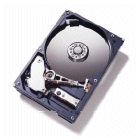 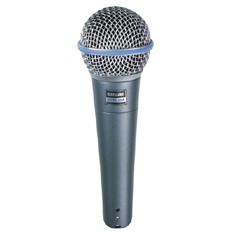 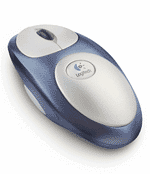 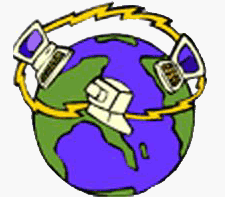 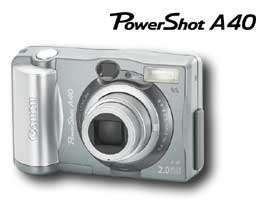 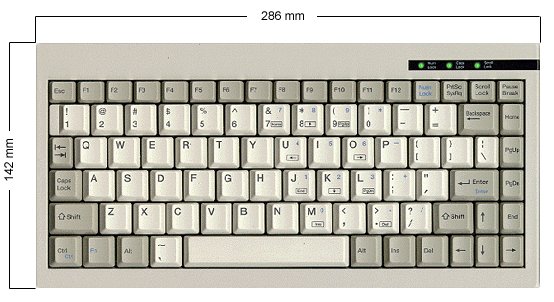 Input devices


Output devices.

Goal.  Java programs that interact with the outside world.
Java Libraries support these interactions
We use the Operating System (OS) to connect our program to them
Network
Hard drive
Digital camera
Microphone
Keyboard
Mouse
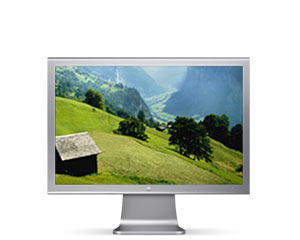 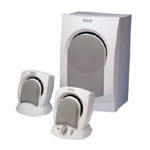 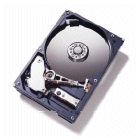 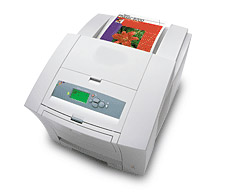 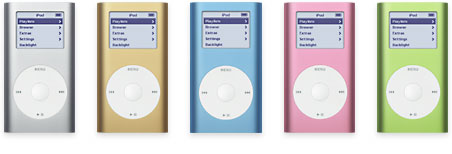 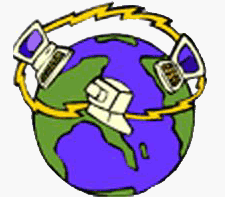 Display
Hard drive
Network
Speakers
MP3 Player
Printer
What have we seen so far?
Standard output.
The OS output stream for text
By default, standard output is sent to Terminal.
Example: System.out.println() goes to standard output.
Standard input.
The OS input stream for text
By default, standard input is received from the Terminal.
Example: Scanner
“Standard Draw.”
Really a wrapper for Java’s GUI libraries
Output to a window instead of a terminal
Example: Draw a circle on the screen
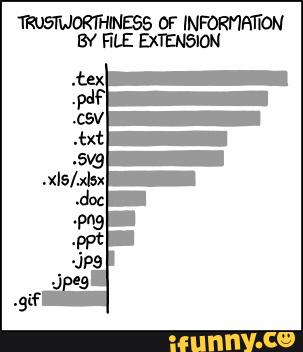 FILE input and output
File Input
We can reuse Scanner!
Instead of “scanning” System.in, we scan a File.
However we must:
Import Scanner, File, and FileNotFoundException
Modify our main function to handle a FileNotFoundException

Scanner in = new Scanner(	new File(“myfile.txt”));
in.nextInt();
in.nextDouble();
in.hasNext();
import java.io.File;
import java.io.FileNotFoundException;
import java.util.Scanner;
 
public class MyProgram {
    public static void main(String[] args) 		throws FileNotFoundException {
        //Do something!
    }
}

Note – alternative to throws, we could have done a try-catch block
File Output
We can use PrintWriter
Offers print, println, printf just like System.out

PrintWriter out = new PrintWriter(“MyFile.txt”);
out.println(“Hello FileIO World!”);
Similarly we need to:
Import PrintWriter and FileNotFoundException1. import java.io.PrintWriter;
Modify main to handle/throws FileNotFoundException
File Input/output Caveats
Always call close after you are done using Scanner or PrintWriter
Scanner in =   new Scanner(new    File(“MyFile.txt”));
//Use the Scanner as much //as you want
in.close();
Call flush often on PrintWriter to ensure all output gets into the file.
PrintWriter out = new  PrintWriter(“MyFile.txt”);
//Use the PrintWriter as much //as you want
out.flush(); //Always flush after use!
out.close();
For more information
Google
API
Tutorials
StackOverflow
Practice, Practice, Practice!
Exercise – Work in triplets
Exercise